Demographic Trends and Transportation in Texas
Texas Chapter of American Public Works Association


June 15, 2022
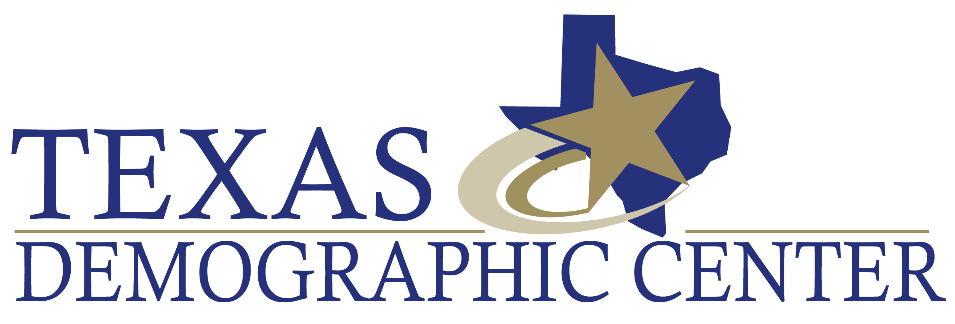 1
The Texas Demographic Center
State Demographer: Dr. Lloyd B. Potter

 Affiliated with the University of Texas at San Antonio

Major function
Produce annual population estimates and biennial population projections

Other services
Disseminate demographic and socioeconomic information from the Census Bureau and other reliable sources;
Provide training and technical expertise
Custom data analyses

Partnerships
Census Bureau
TDC affiliates
2
Population Change, the US and Selected States, 2010-2020, 2020-2021
79% of U.S. Total
SOURCE: U.S. Census Bureau. 2010 and 2020 Census Count
Estimated Components of Population Change for Texas, 2010-2020 and 2020-2021
2010 to 2020
2020 to 2021
SOURCE: U.S. Census Bureau. 2020 Evaluation Population Estimates and 2021 Vintage Population Estimates
Estimated Domestic and International Migration for Texas, 2011-2021
5
SOURCE: U.S. Census Bureau. 2020 Evaluation Population Estimates and 2021 Vintage Population Estimates
Estimated Net Domestic Migrants Between Texas and Other States, 2010-2019
6
Source: U.S. Census Bureau, State-to-State Migration Flows, 2010-2019
Census 2020 Population, Texas Counties
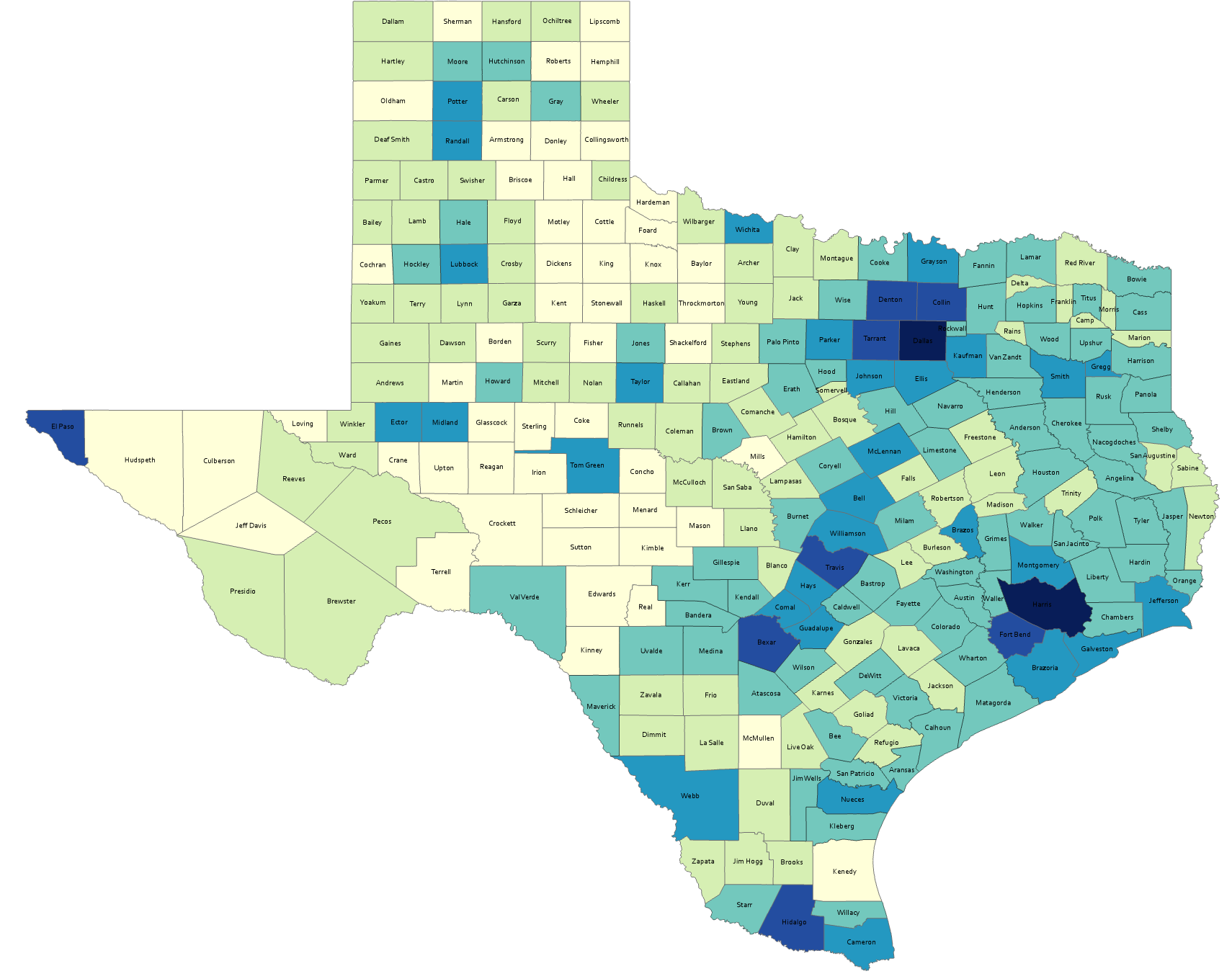 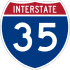 87%
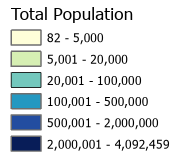 7
SOURCE: US Census Bureau, 2020 Census, P.L. 94-171 Redistricting Files
Numeric Change, Texas Counties, 2010-2020
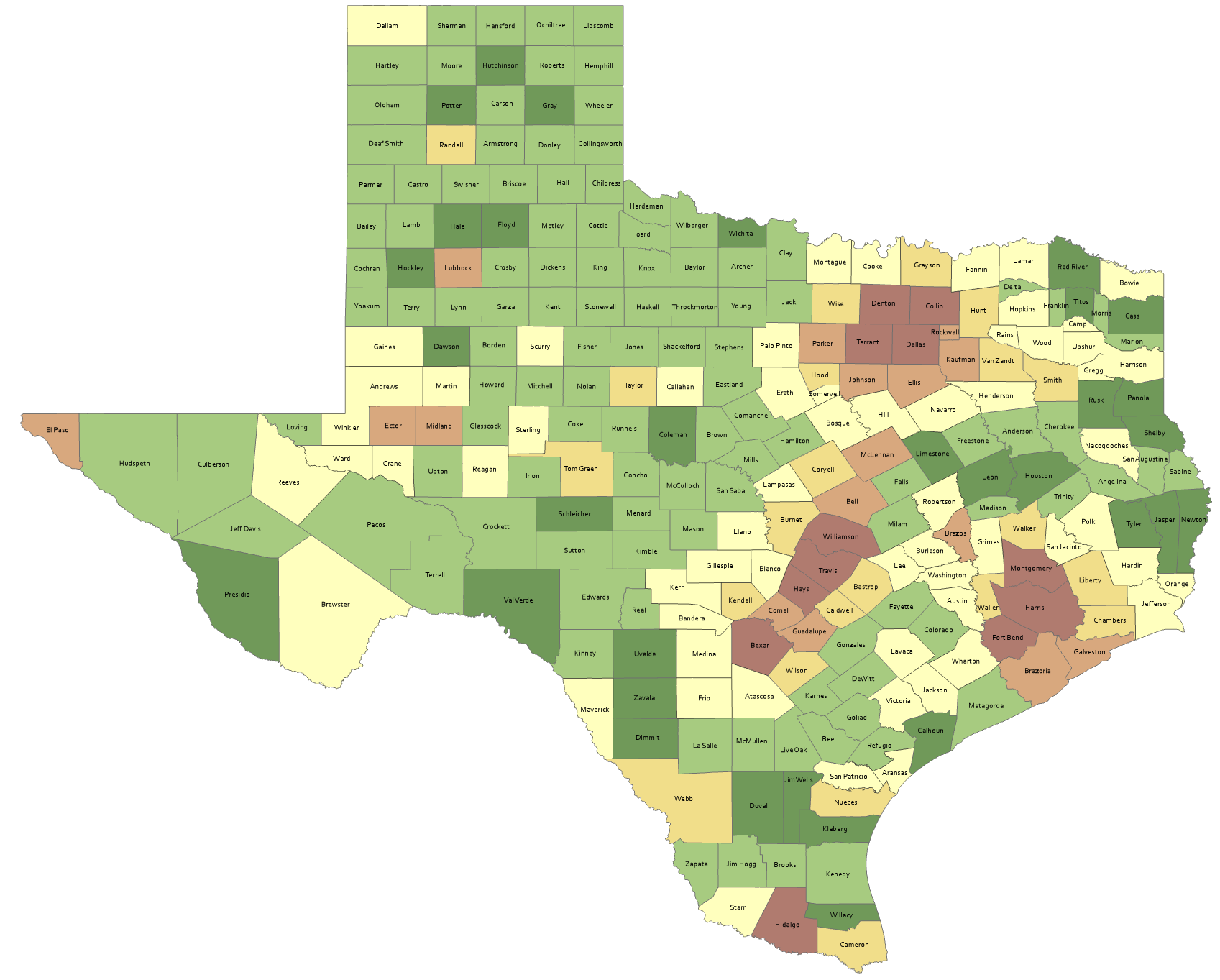 143 counties lost population
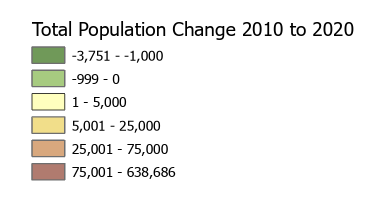 8
SOURCE: US Census Bureau, 2010 and 2020 Census, P.L. 94-171 Redistricting Files
Estimated Population Change from Domestic Migration, Texas Counties, 2010-2020
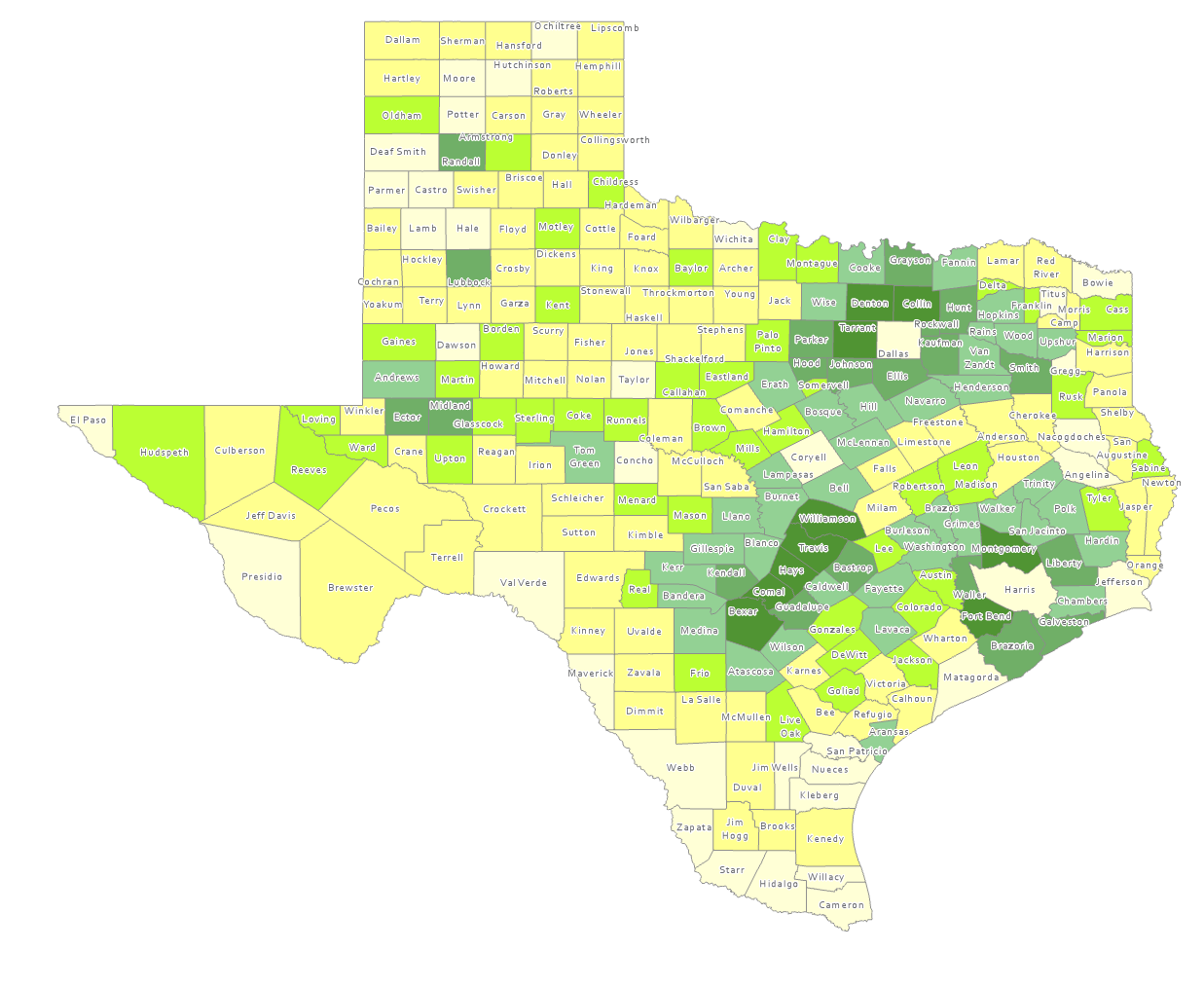 More than half (134) of counties had net out domestic migration
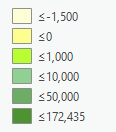 9
Source: US Census Bureau, 2020 Population Estimates
Estimated International Migrants, Texas Counties, 2010-2020
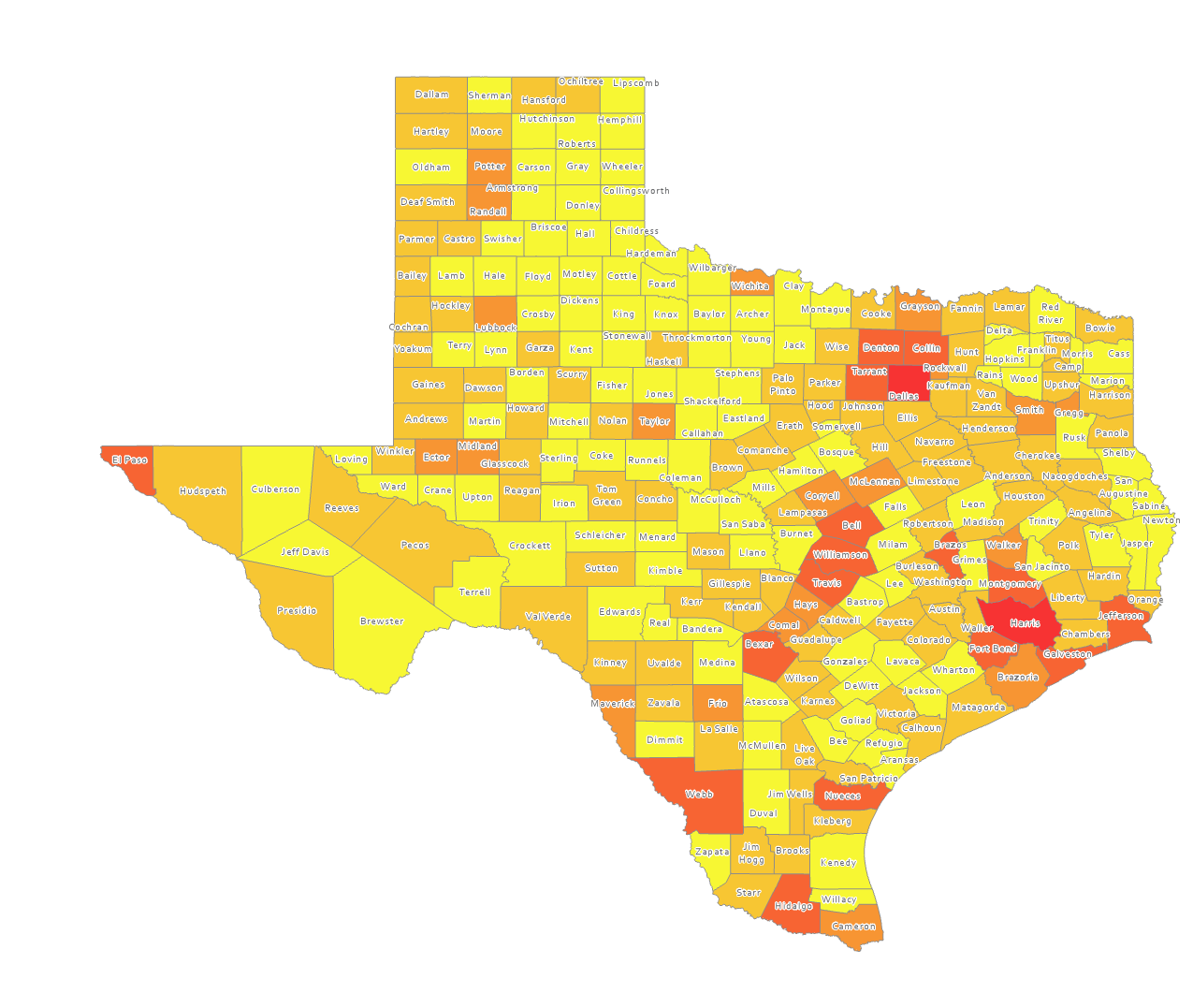 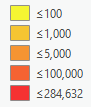 10
Source: US Census Bureau, 2020 Population Estimates
Estimated Natural Increase (Decrease), Texas Counties, 2010-2020
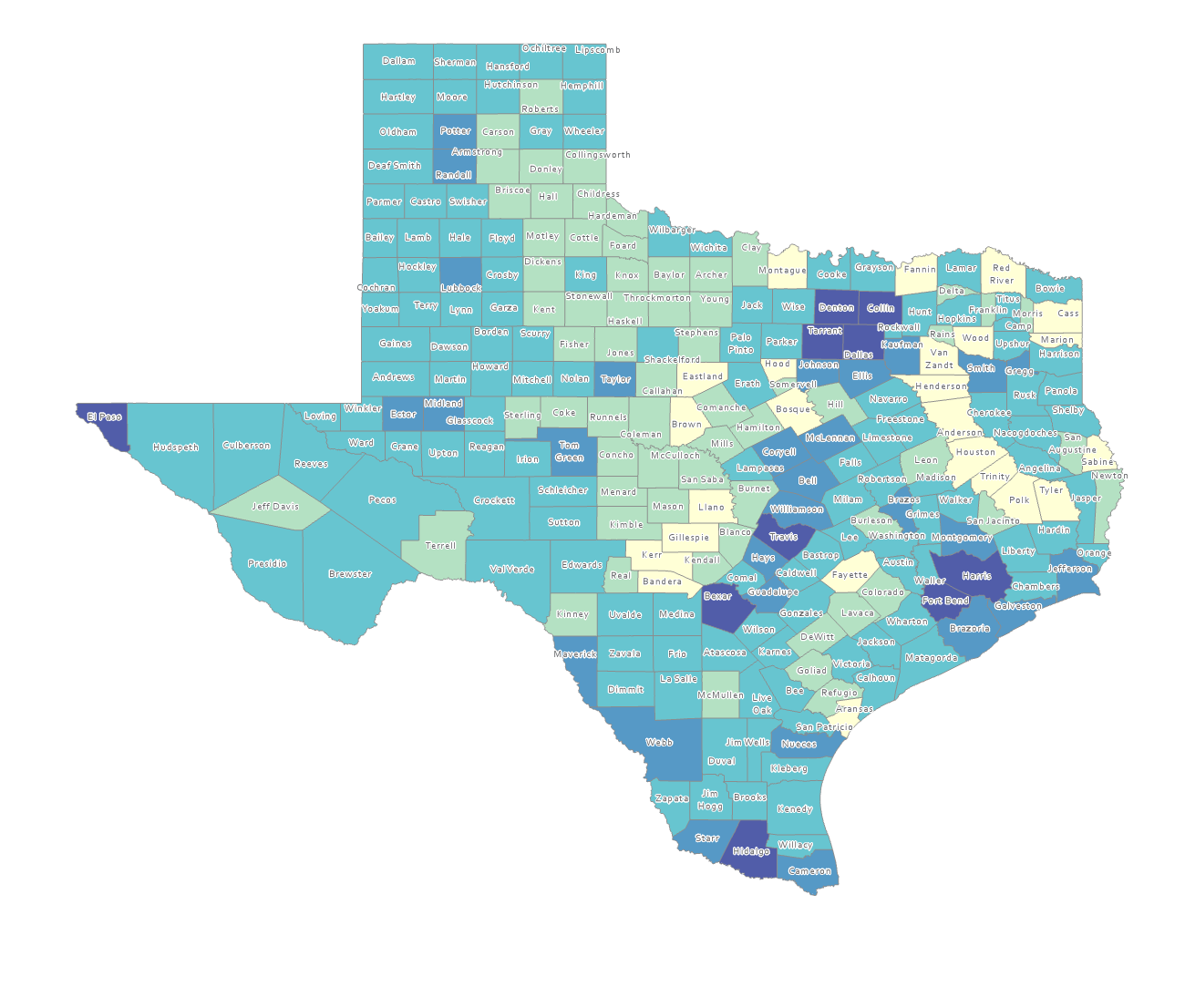 86 counties had natural decrease over the decade (1/3 of Texas’ counties)
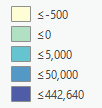 11
Source: US Census Bureau, 2020 Population Estimates
Estimated Change from Domestic Migration Comparing 2010-20 and 2020-21, Texas Counties
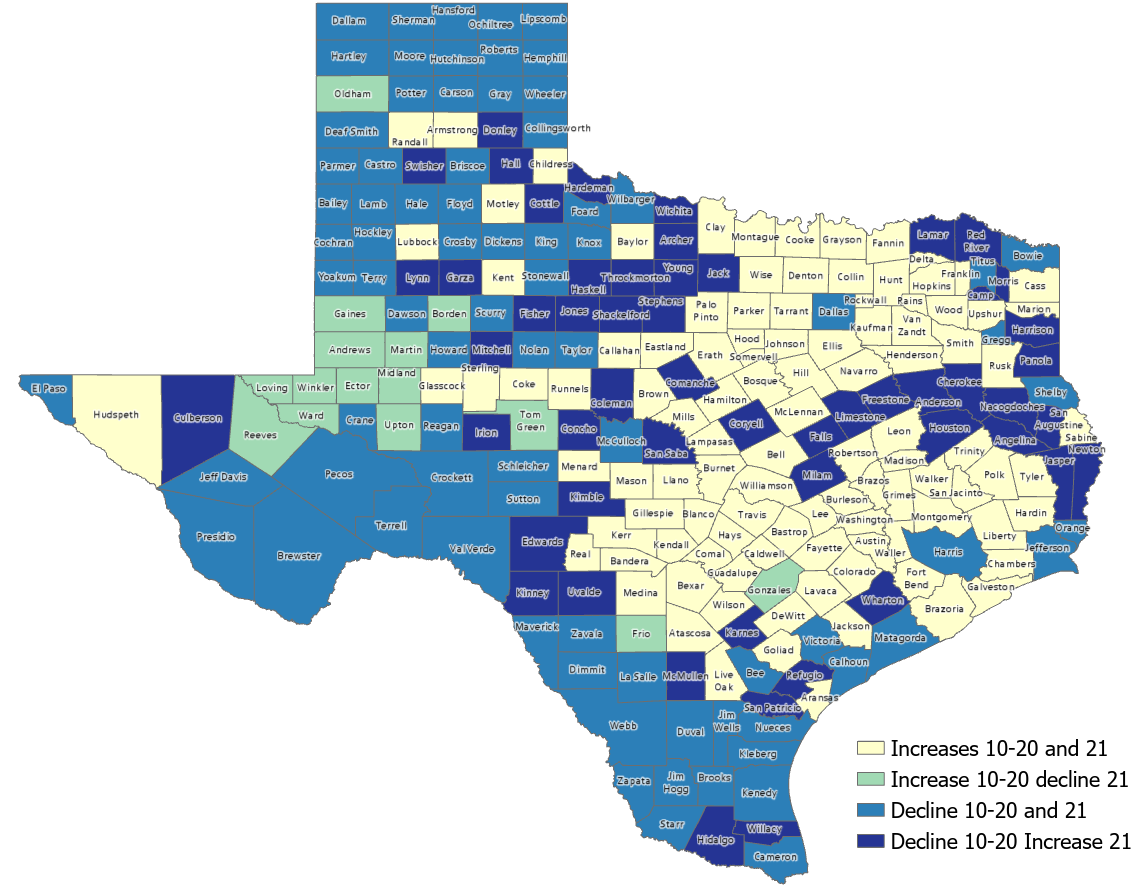 Number of Counties

106
15
79
54
12
Source: US Census Bureau, 2021 Population Estimates
Generational Population Pyramids, Texas, 2010 and 2020
2010
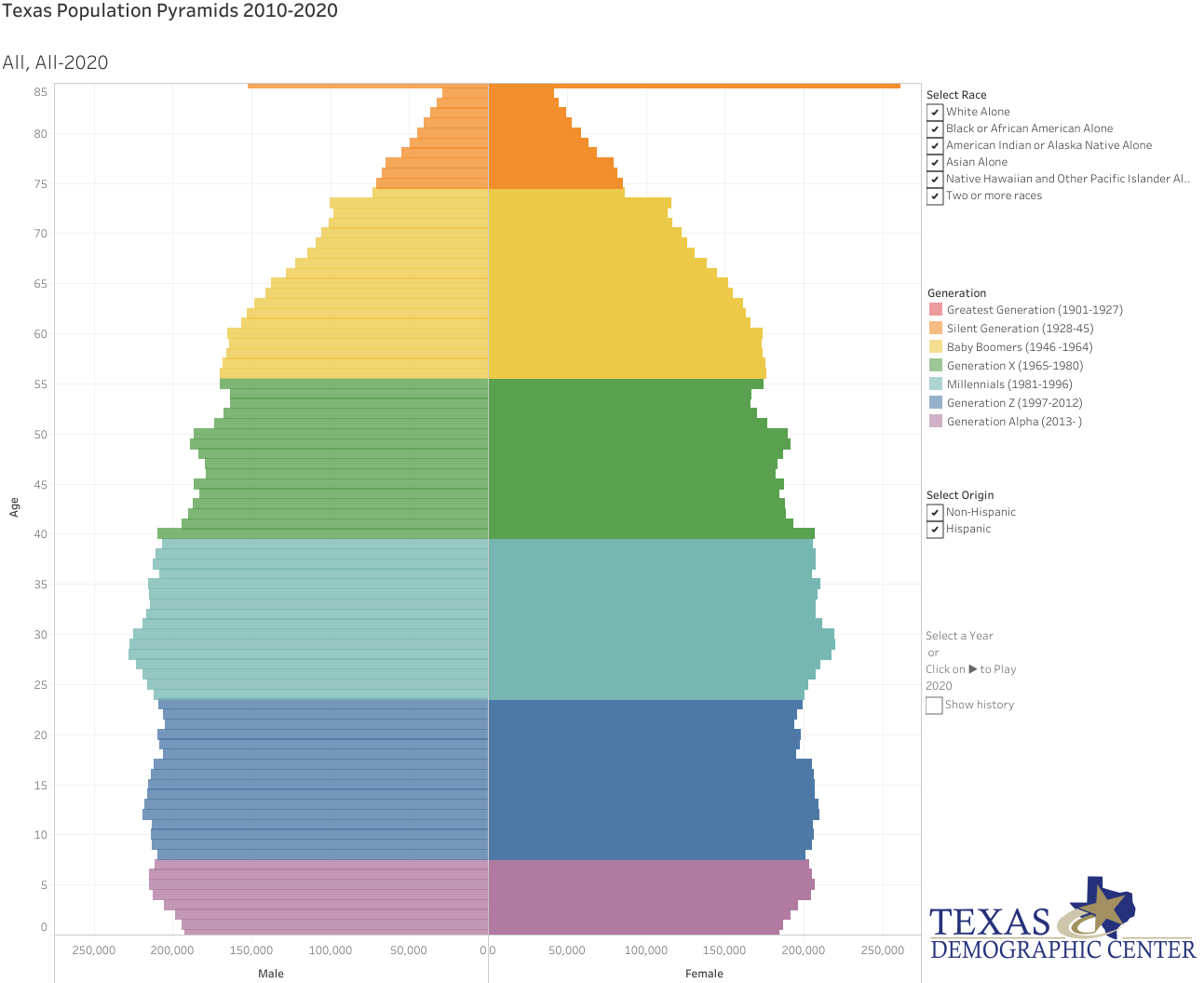 2020
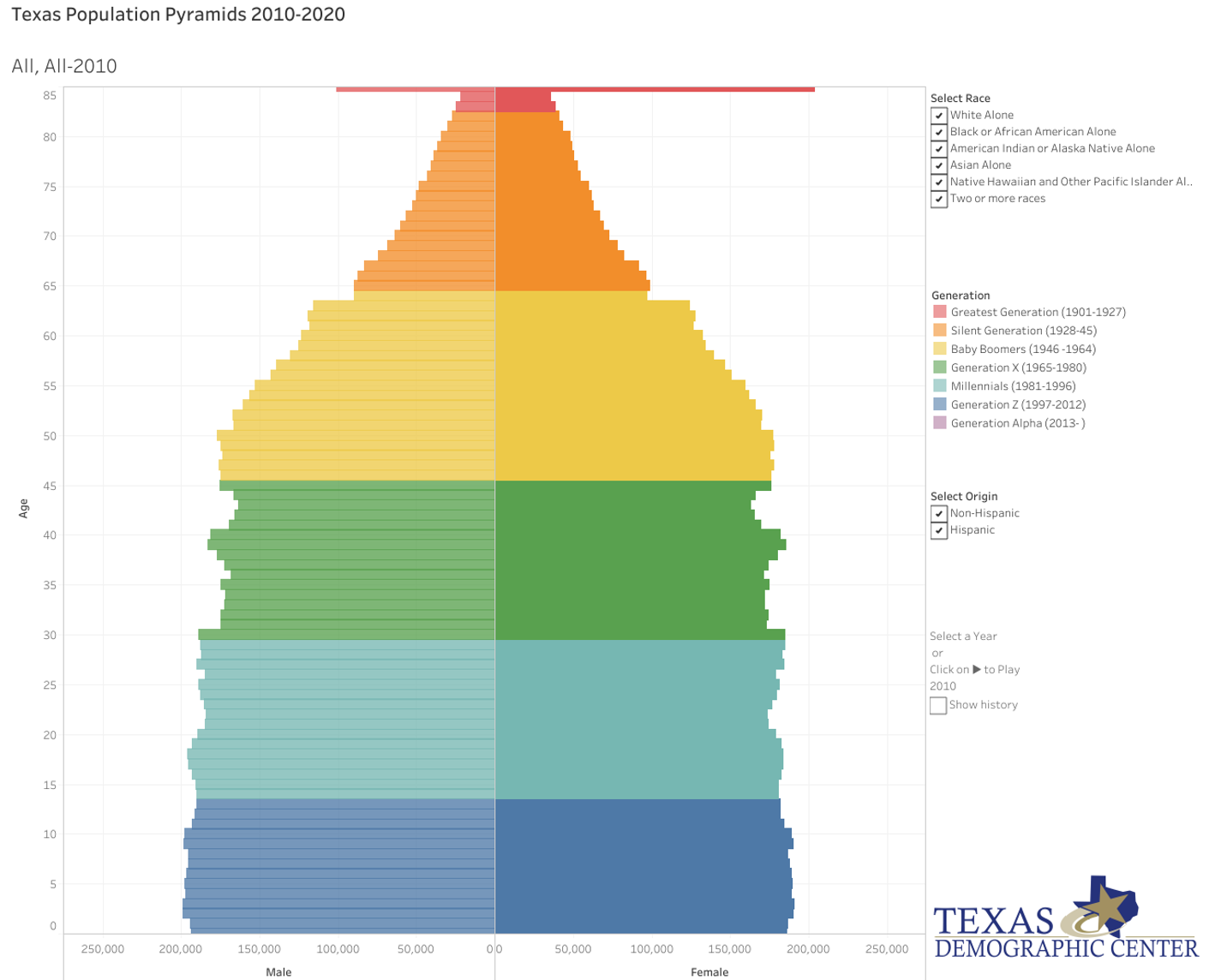 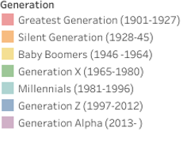 2010


2015


2020
Year of birth
SOURCE: U.S. Census Bureau. 2010 and 2020 Vintage Population Estimates
Texas Birth Rates, 2007-2019
SOURCE: Centers for Disease Control and Prevention, National Center for Health Statistics.
Total Fertility Rate (TFR) for Select States, 2008-2018
Average number of children born to a women if…
TFR
Replacement Rate: 
TFR of 2.1 (approx.) to sustain population growth
SOURCE: Centers for Disease Control and Prevention, National Center for Health Statistics.
Racial/Ethnic Contributions to Population Growth, 2010-2020
412,981 new Texans under 18
142.6% attributable to growth of population of color
3,999,944 new Texans
95.3% attributable to growth of population of color
Population 0 -17
Total Population
16
Source: US Census Bureau, 2010 and 2020 Census, P.L. 94-171 Redistricting Files
Percent distribution of race/ethnic groups in Texas, 2010 and 2020
Total Population
2010 - 2020
Population 0-17
17
Source: US Census Bureau, 2010 and 2020 Census, P.L. 94-171 Redistricting Files
Percent of Civilian Labor Force by Occupation, Texas, 2007, 2017 and 2017-2017 Change
18
Source: US Census Bureau, American Community Survey, 1-Year Sample, 2007, 2017
Educational Attainment of Persons Age 25 Years and Older by Race/Ethnicity, Texas, 2019
39.9%
70.1 %
19
Source: US Census Bureau, American Community Survey, 1-Year Sample, 2019
Percent of the Population Aged-25 Years and Older with a Bachelor’s Degree or Higher by Race/Ethnicity, Texas, 2007 and 2019
Percent Change 2007-2019
14.7%
18.3%
42.8%
50.4%
20
Source: US Census Bureau, ACS 1-Year Estimates, 2007, 2019
Percent Distribution by Education Attainment of Texas Residents (Non-Migrants), Immigrants (international) and Net-Migrants (domestic) Aged 25 Years and Over, Texas, 2015-2019
SOURCE: US Census Bureau, American Community Survey, PUMS, 5-Year Samples, 2015-2019
Percent Distribution by Occupation of Non-Migrants (Texans) and Net-In Domestic Migrants Aged 25 Years and Over, Texas, 2006-2019
SOURCE: US Census Bureau, American Community Survey, 2006-2020
Difference in Population Density per Square Mile (2020-2010), Texas Counties
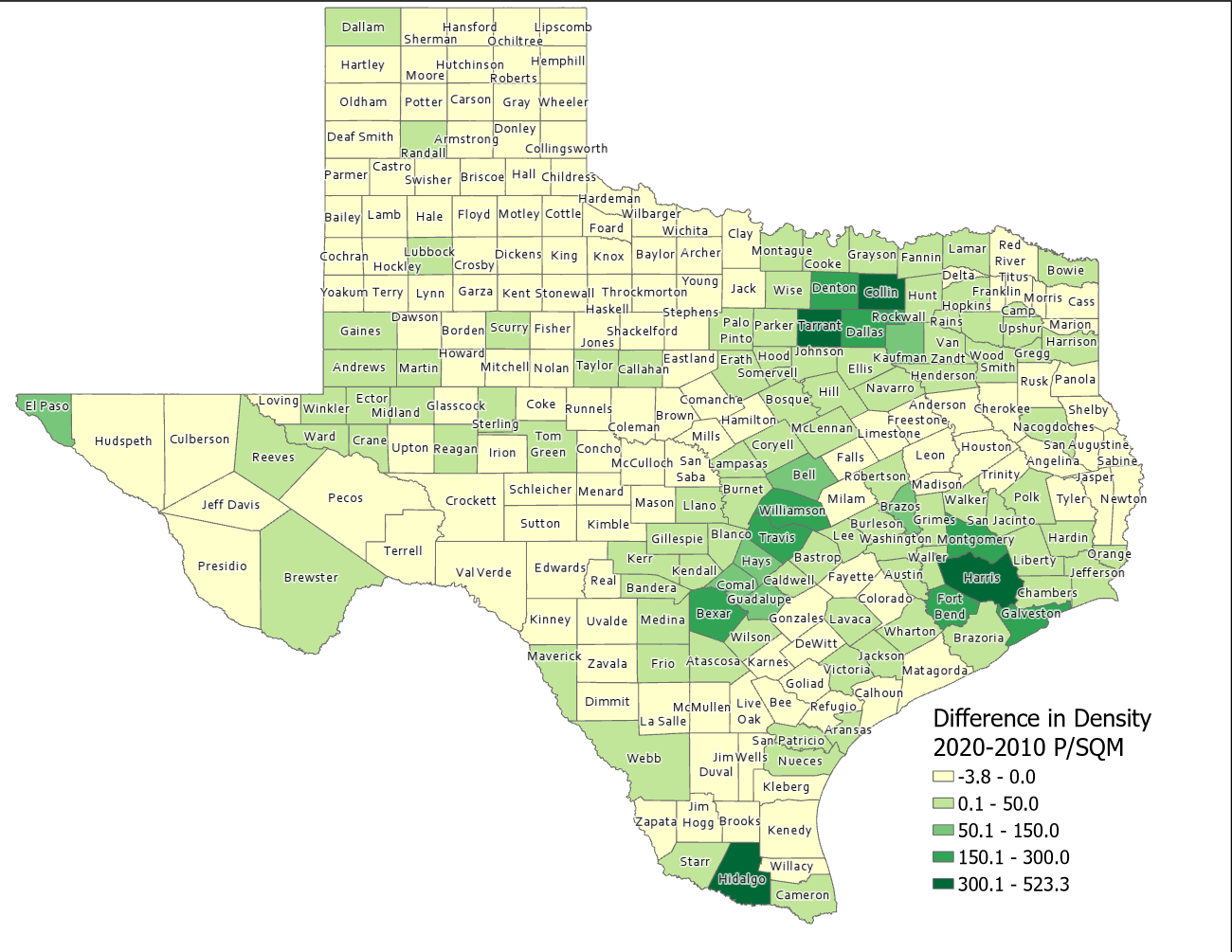 23
SOURCE: US Census Bureau, 2010 and 2020 Census, P.L. 94-171 Redistricting Files
Change in Travel Time to Work, Texas, 2006-2010 and 2016-2020
24
SOURCE: US Census Bureau, 2010 and 2020 5-Year American Community Survey Summary File
Means of Transportation, Texas, 2006-2010 and 2016-2020
25
SOURCE: US Census Bureau, 2010 and 2020 5-Year American Community Survey Summary File
Means of Transportation by Age, Texas, 2020
26
Means of Transportation by Income, Texas, 2020
27
SOURCE: US Census Bureau, 2010 and 2020 5-Year American Community Survey Summary File
Projected Population Growth in Texas, 2010-2050
SOURCE: Texas Demographic Center, Vintage 2014 and 2018 Population Projections
Projected Population by Race and Ethnicity, Texas 2010-2050
29
Source: Texas Demographic Center 2018 Population Projections
[Speaker Notes: Population projections by race and ethnicity suggest that Latino’s are and will increasingly be the largest race/ethnic group. The number and percent who are non-Hispanic white are likely to decline. Non-Hispanic other are largely of Asian descent and they appear to be increasing rapidly, although the base number is small.]
Projected Population Change, Texas Counties, 2020-2050
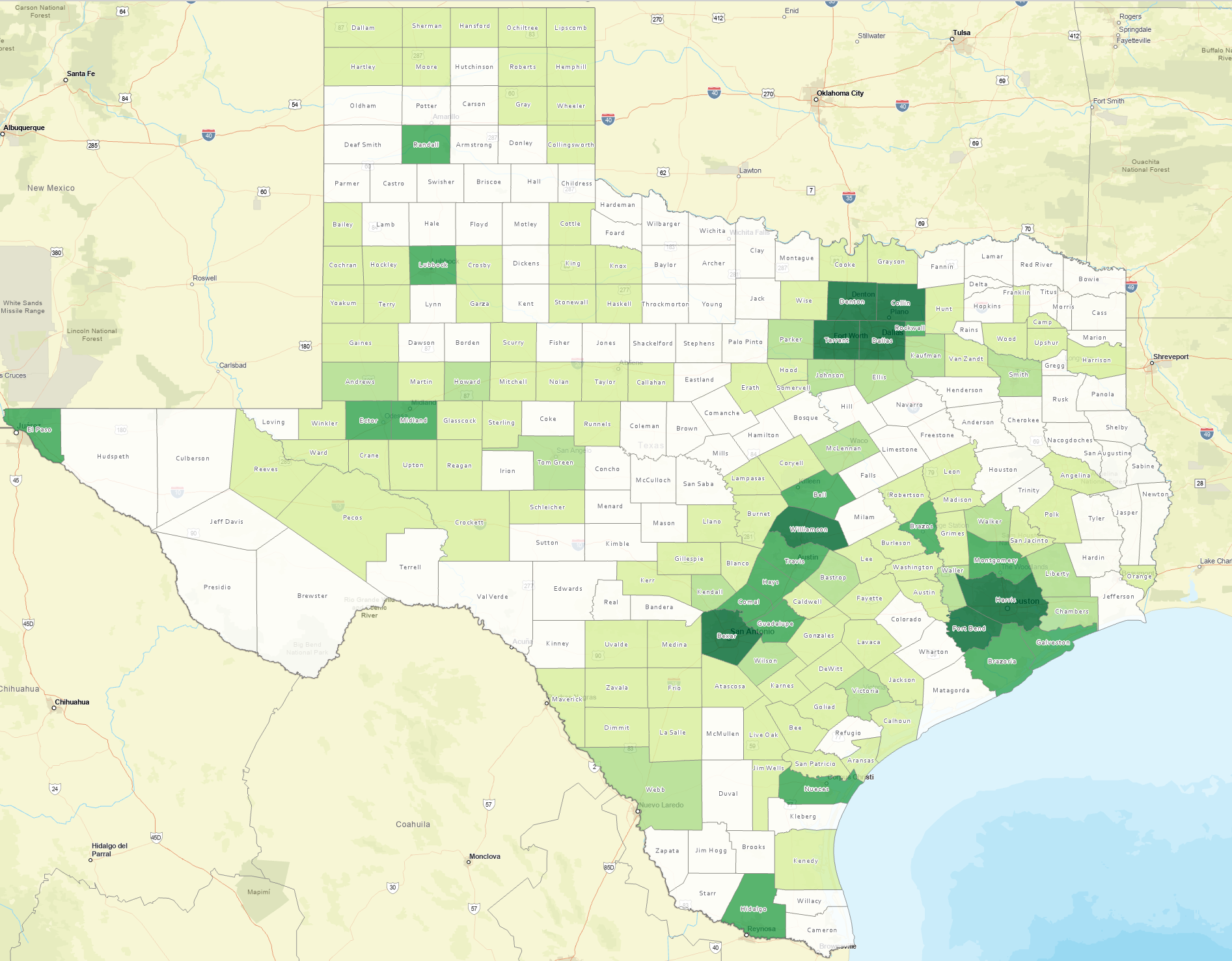 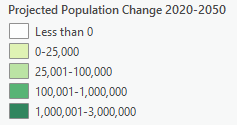 30
Source: Texas Demographic Center, 2018 Population Projections
Projected Percent Population Change, Texas Counties, 2020-2050
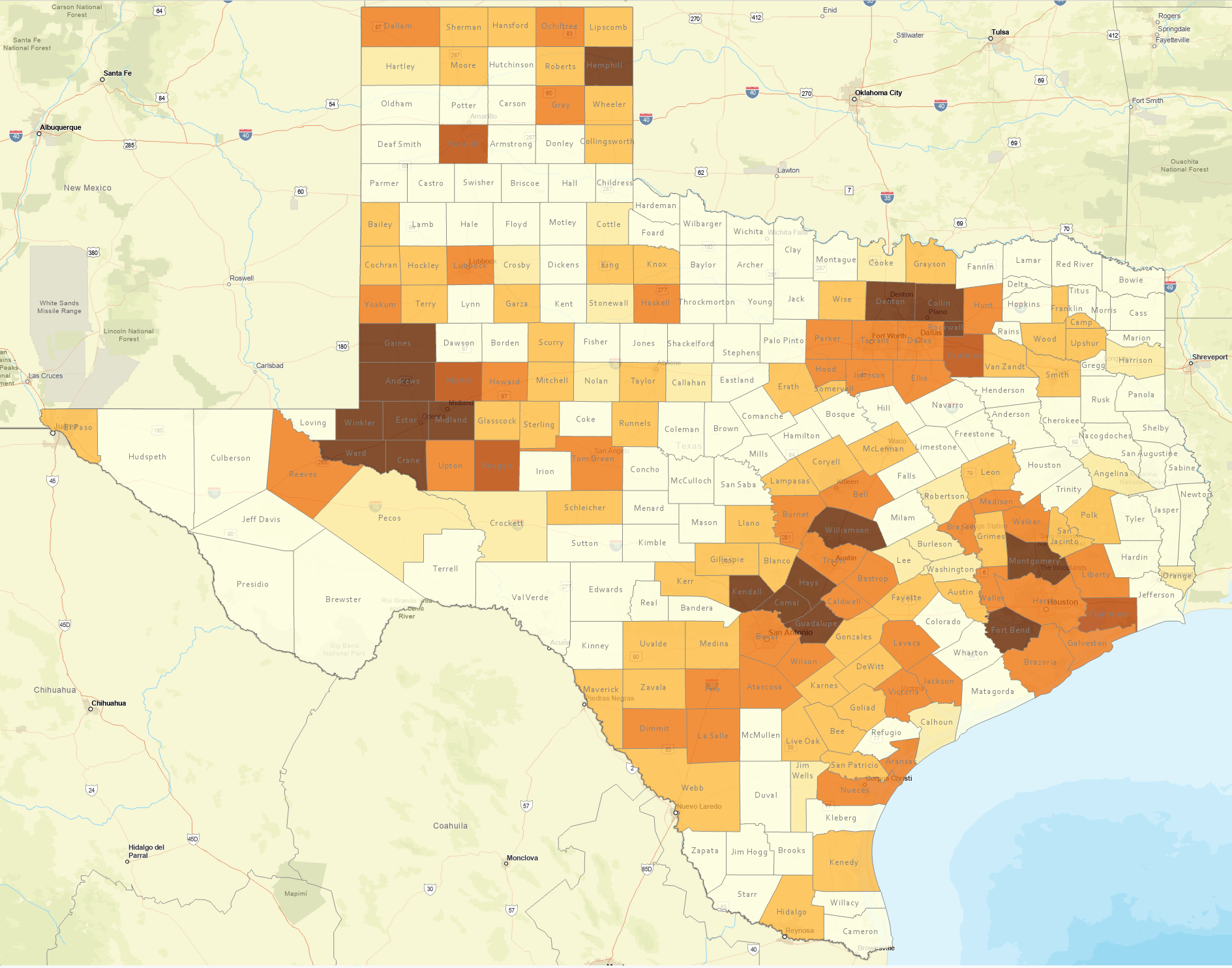 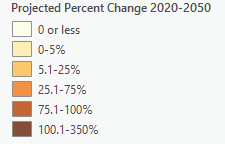 31
Source: Texas Demographic Center, 2018 Population Projections
https://demographics.texas.gov/
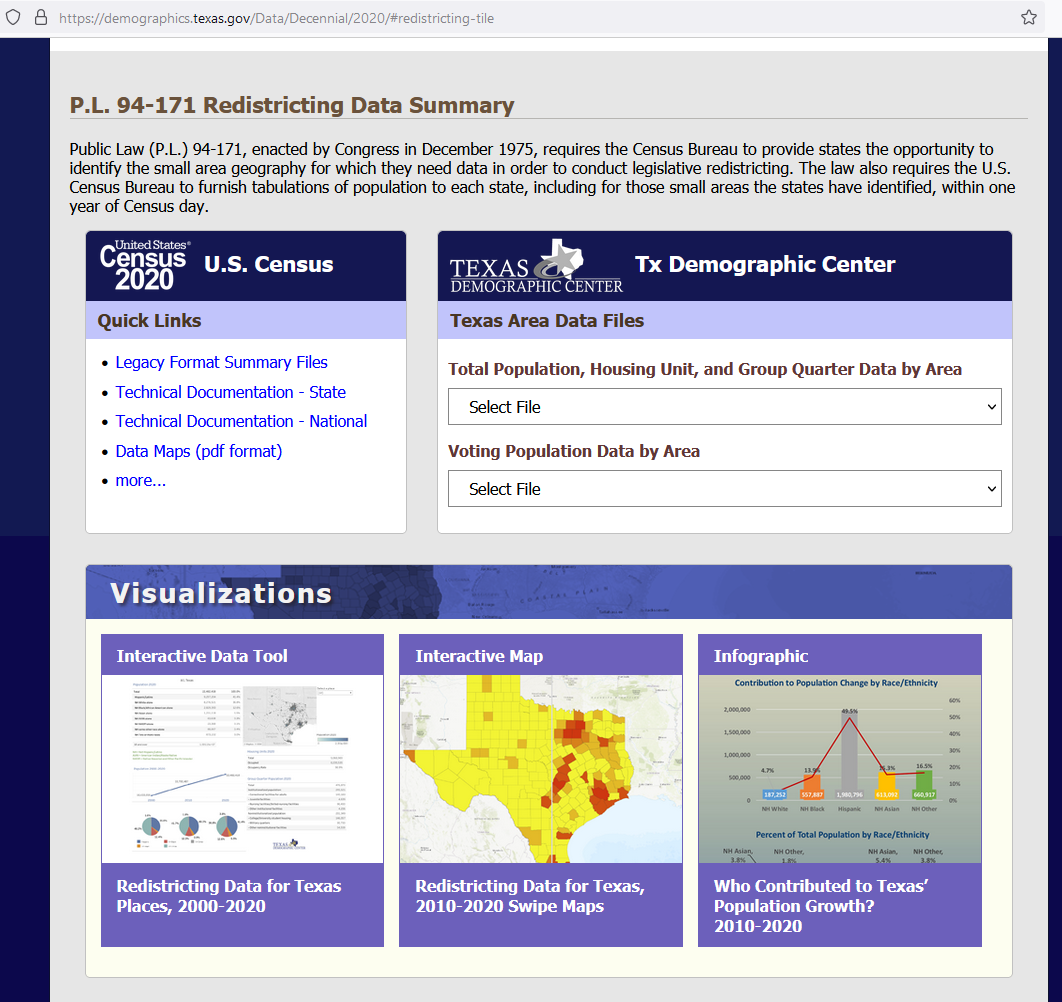 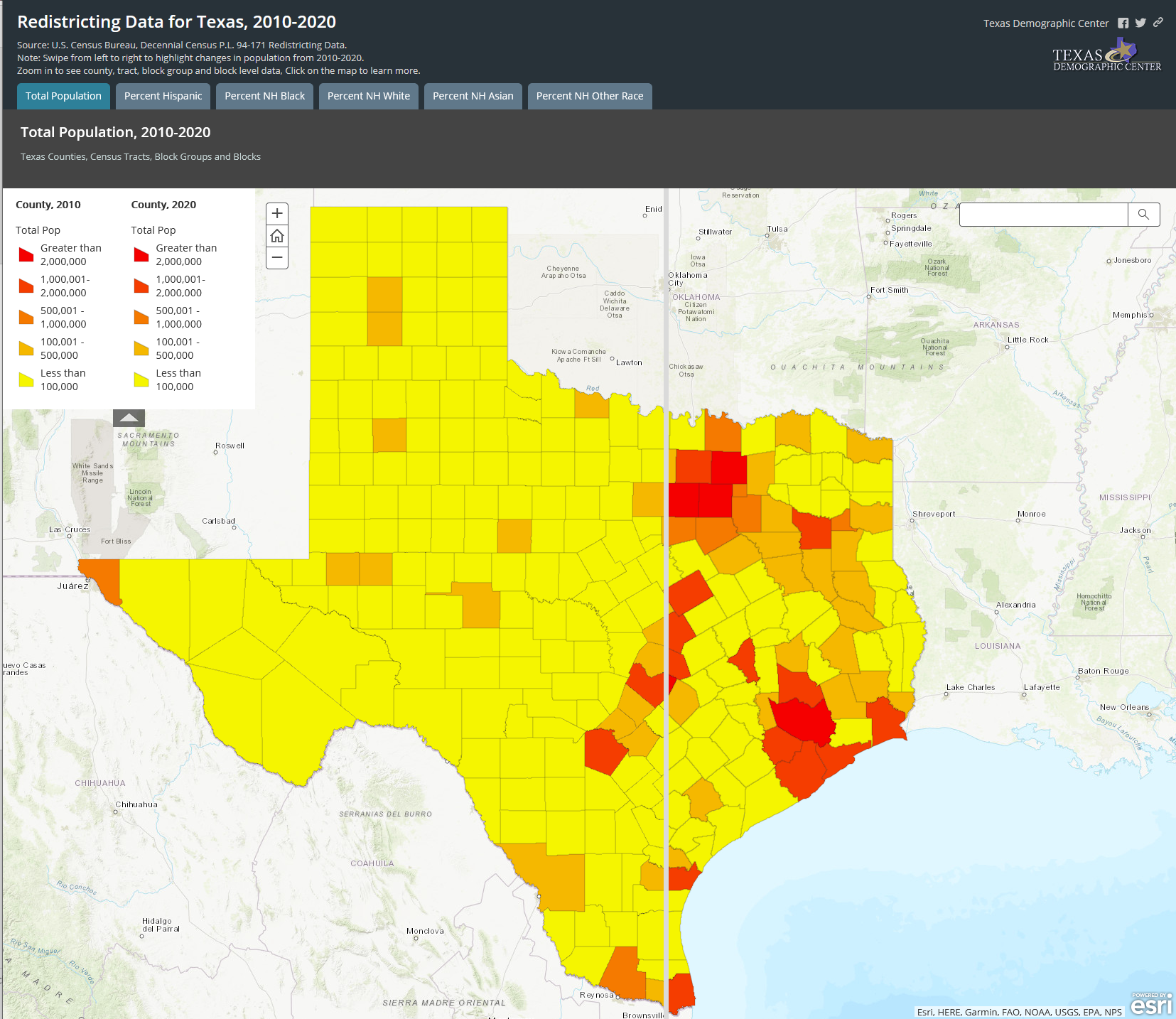 32
Helen You, Ph.D.
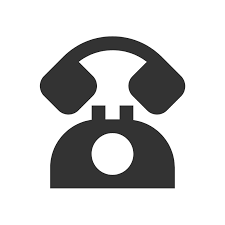 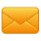 (210) 458-6530
TDC@UTSA.edu
Demographics.Texas.gov
@TexasDemography
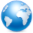 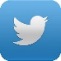 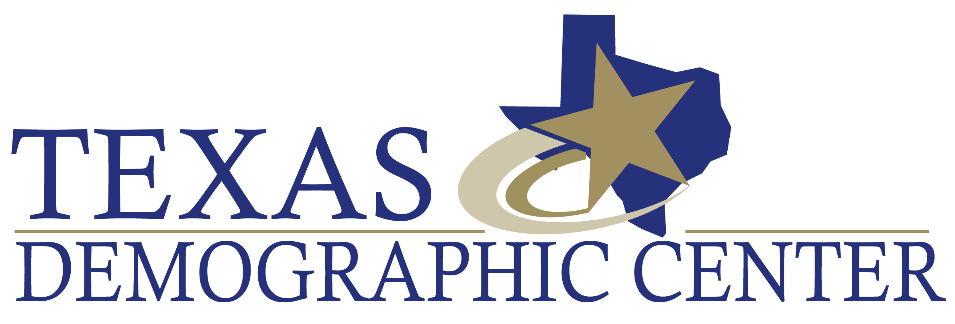 33